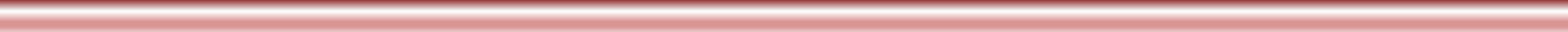 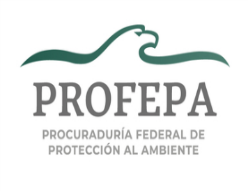 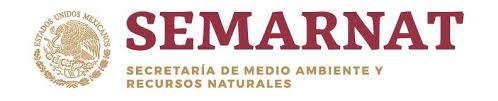 Dirección de Recursos Materiales y Servicios Generales
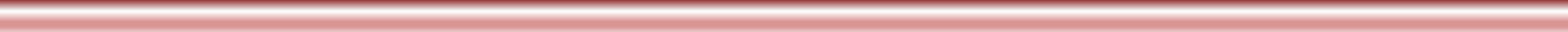 Dirección de Recursos Materiales y Servicios Generales
M11
3512
Subdirección de Adquisiciones
Coordinación de Servicios Generales y Transportes
Coordinación Administrativa de Activos
N11
3521
O31
5755
4691
O31
Departamento de Compras Directas
Departamento de Adquisiciones
Departamento de Transporte y Servicios Generales
Departamento de Almacenes e Inventario
O11
O11
5714
3575
3596
4696
O11
O11
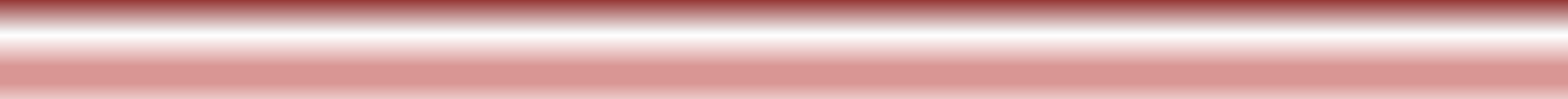